Maths
Tuesday
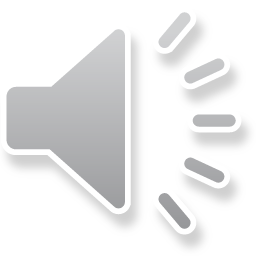 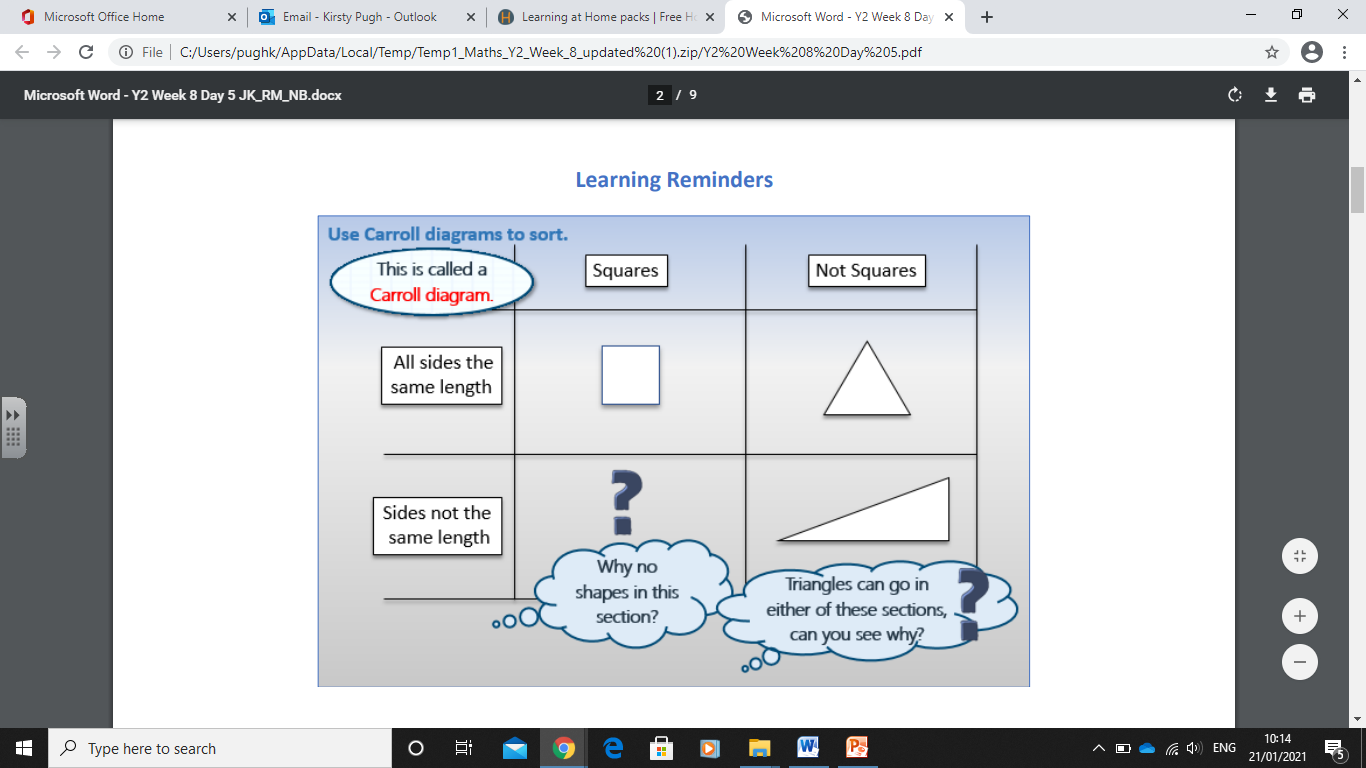 Carroll Diagrams- what do you notice about them? How do they work?
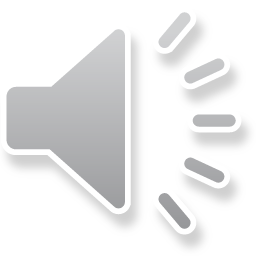 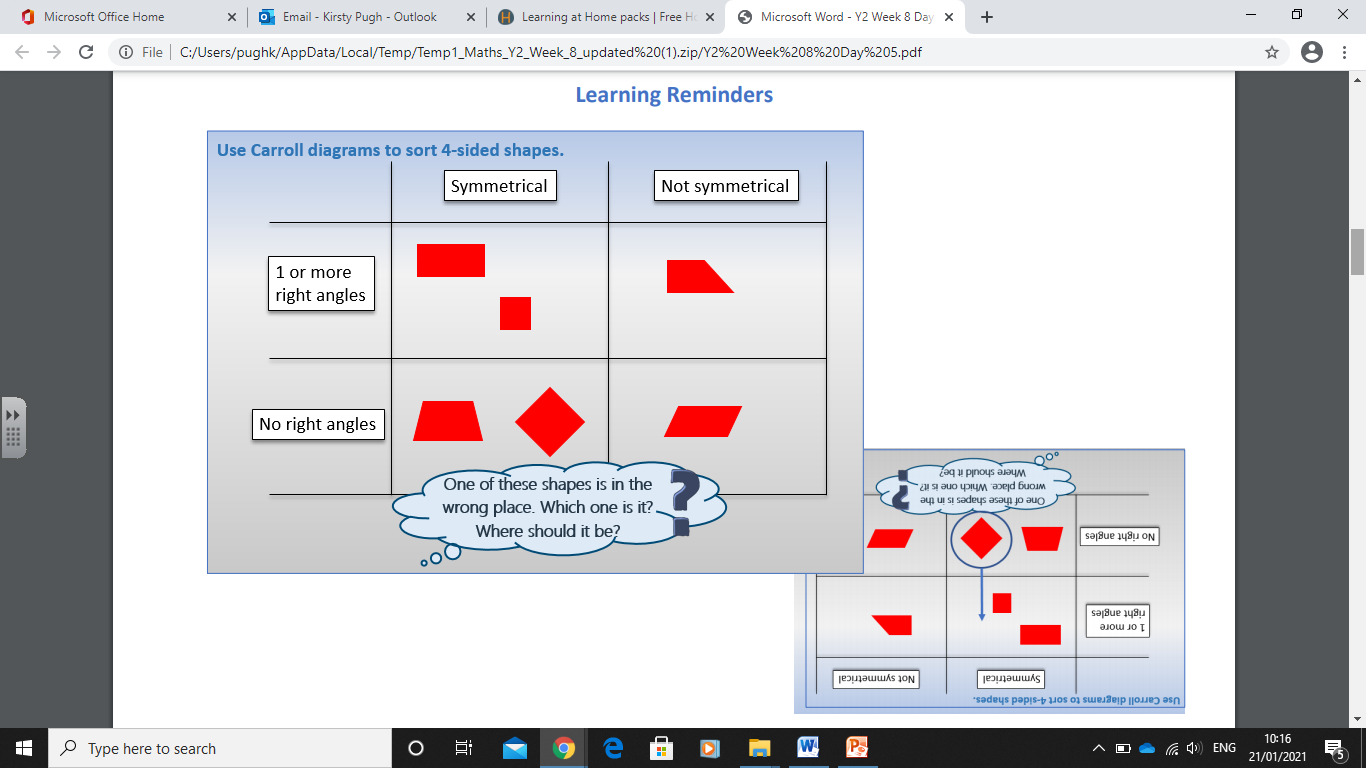 Look at this Carroll diagram. One of the shapes is in the wrong place. Can you work out which one?
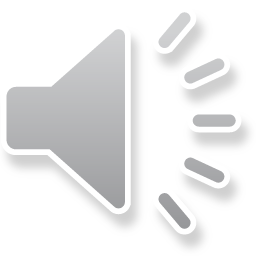 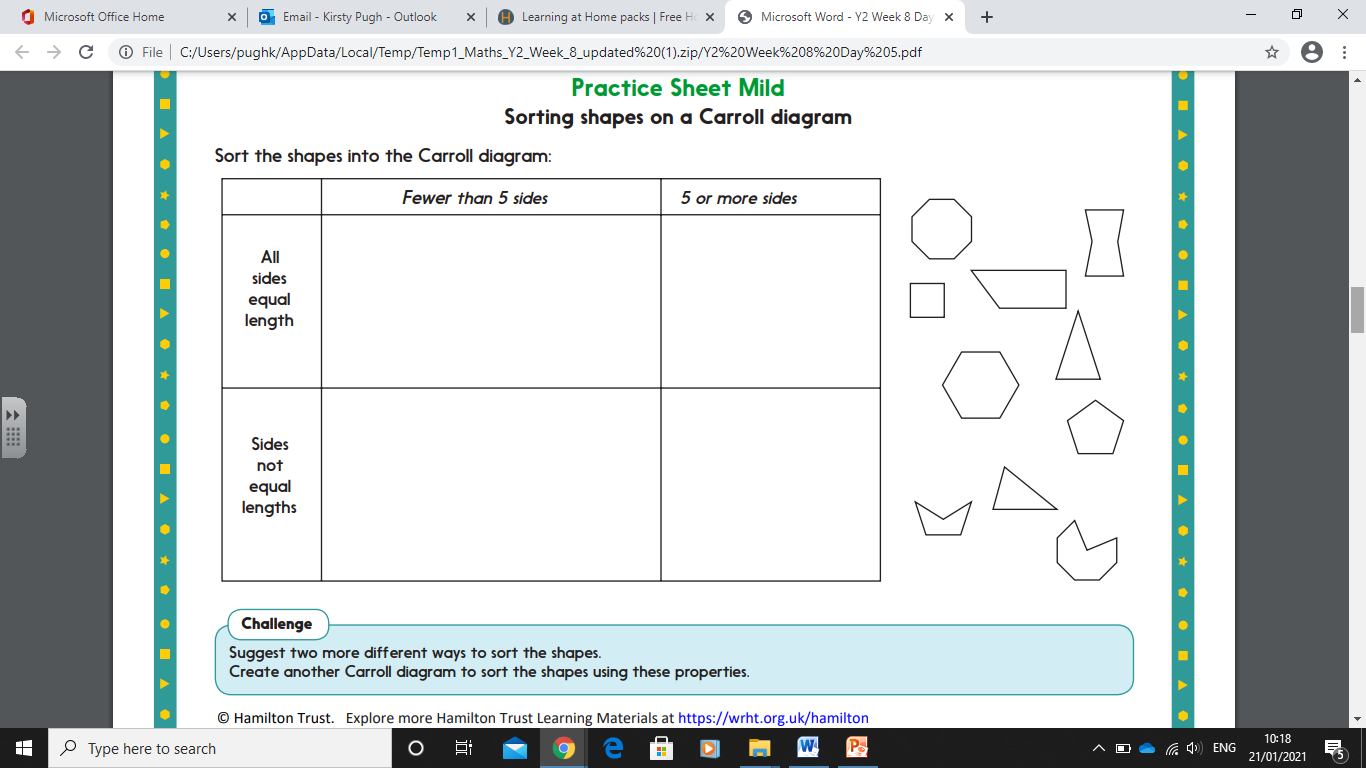 Activity-
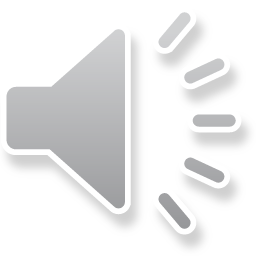 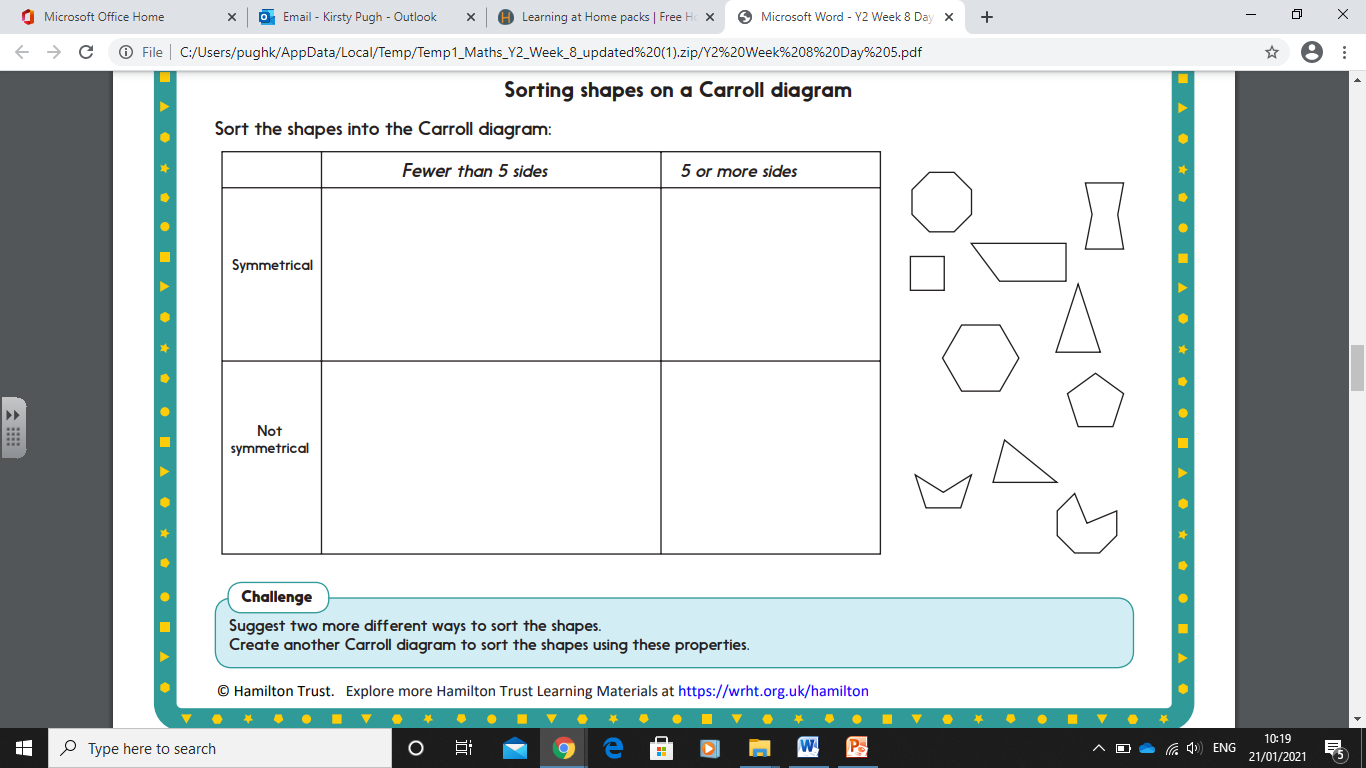 Challenge- if you are feeling confident you could try this Carroll diagram instead